感恩遇见，相互成就，本课件资料仅供您个人参考、教学使用，严禁自行在网络传播，违者依知识产权法追究法律责任。

更多教学资源请关注
公众号：溯恩高中英语
知识产权声明
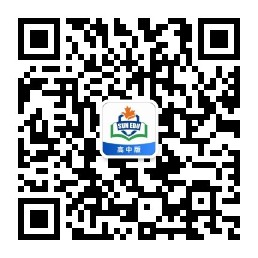 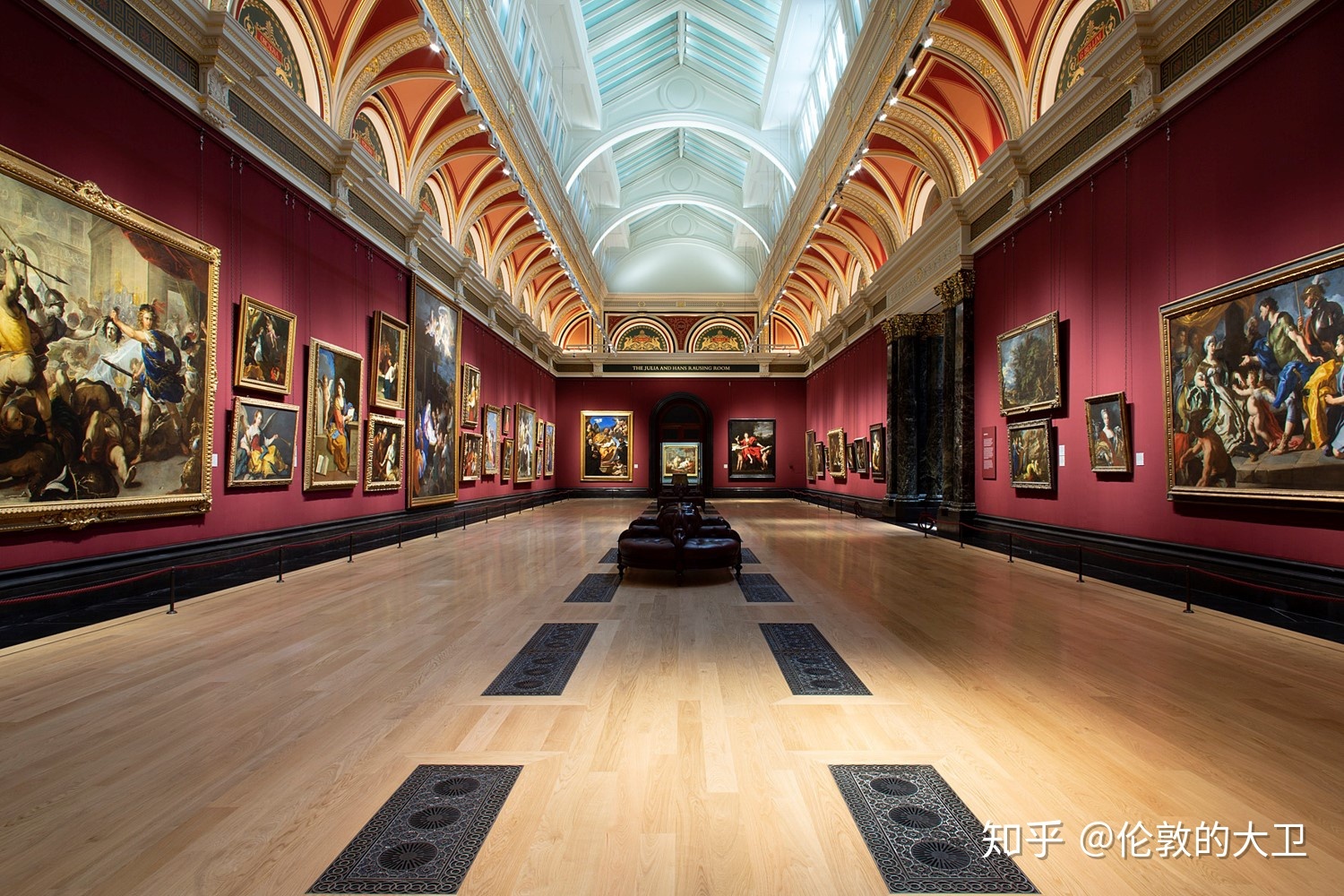 EB3U1 ART
Reading and Thinking
welcome to Iris’s class!
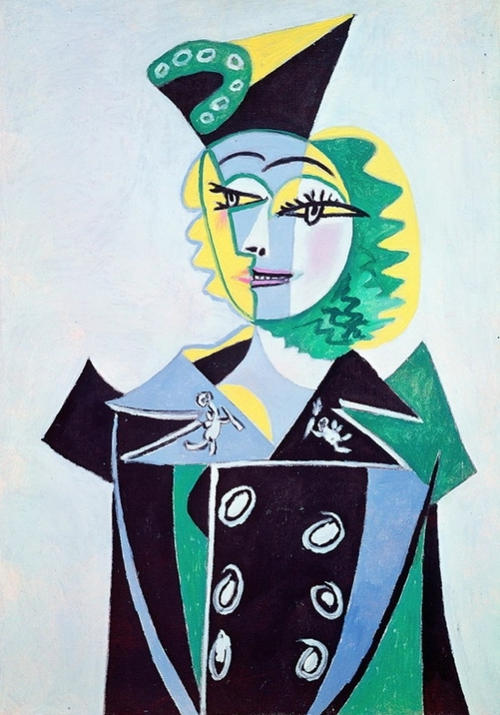 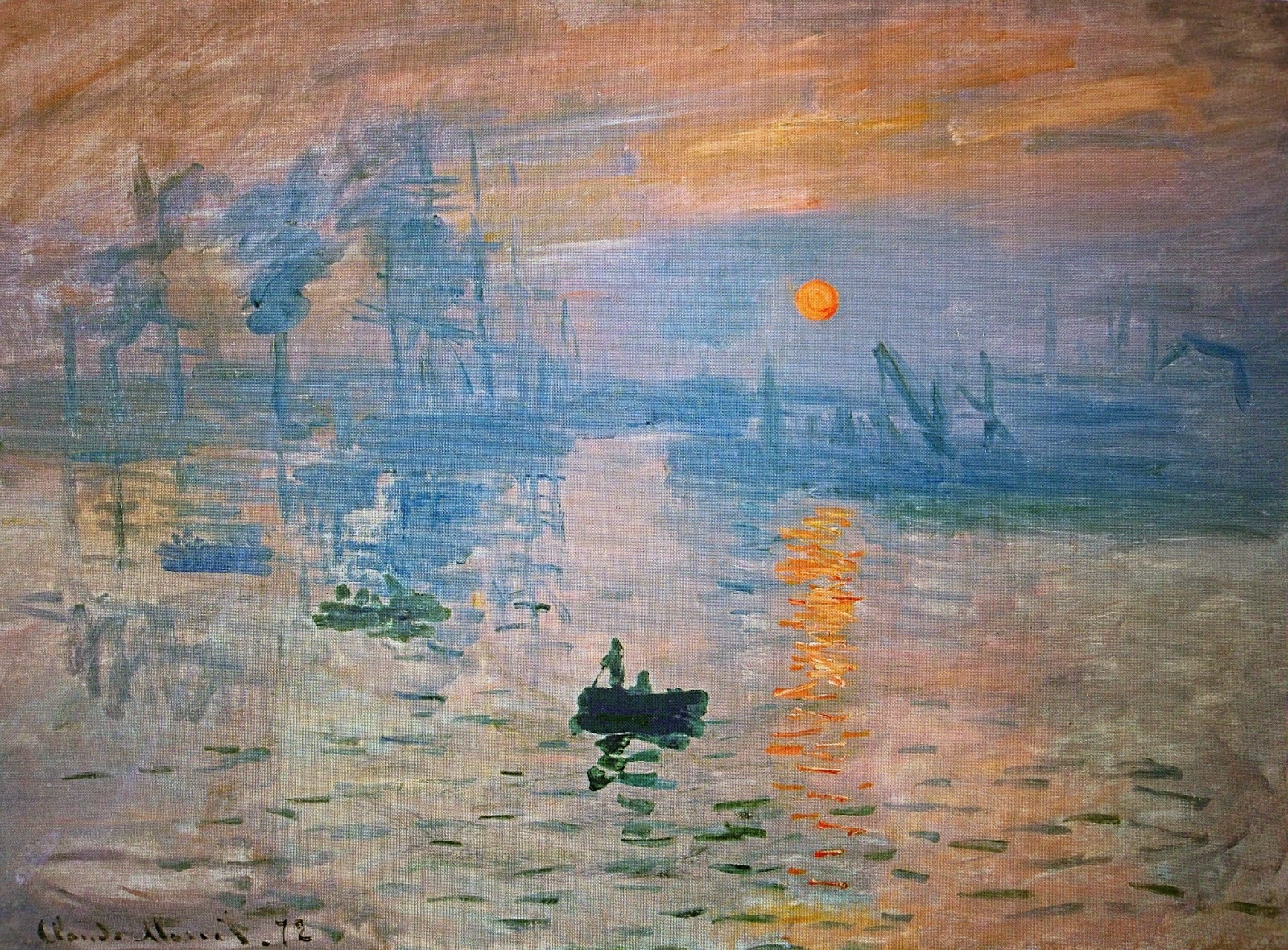 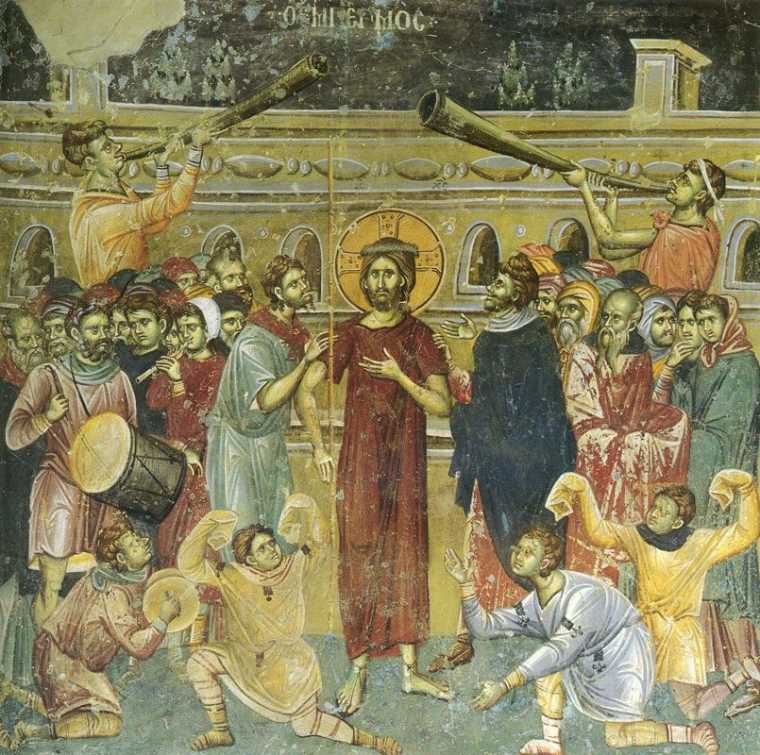 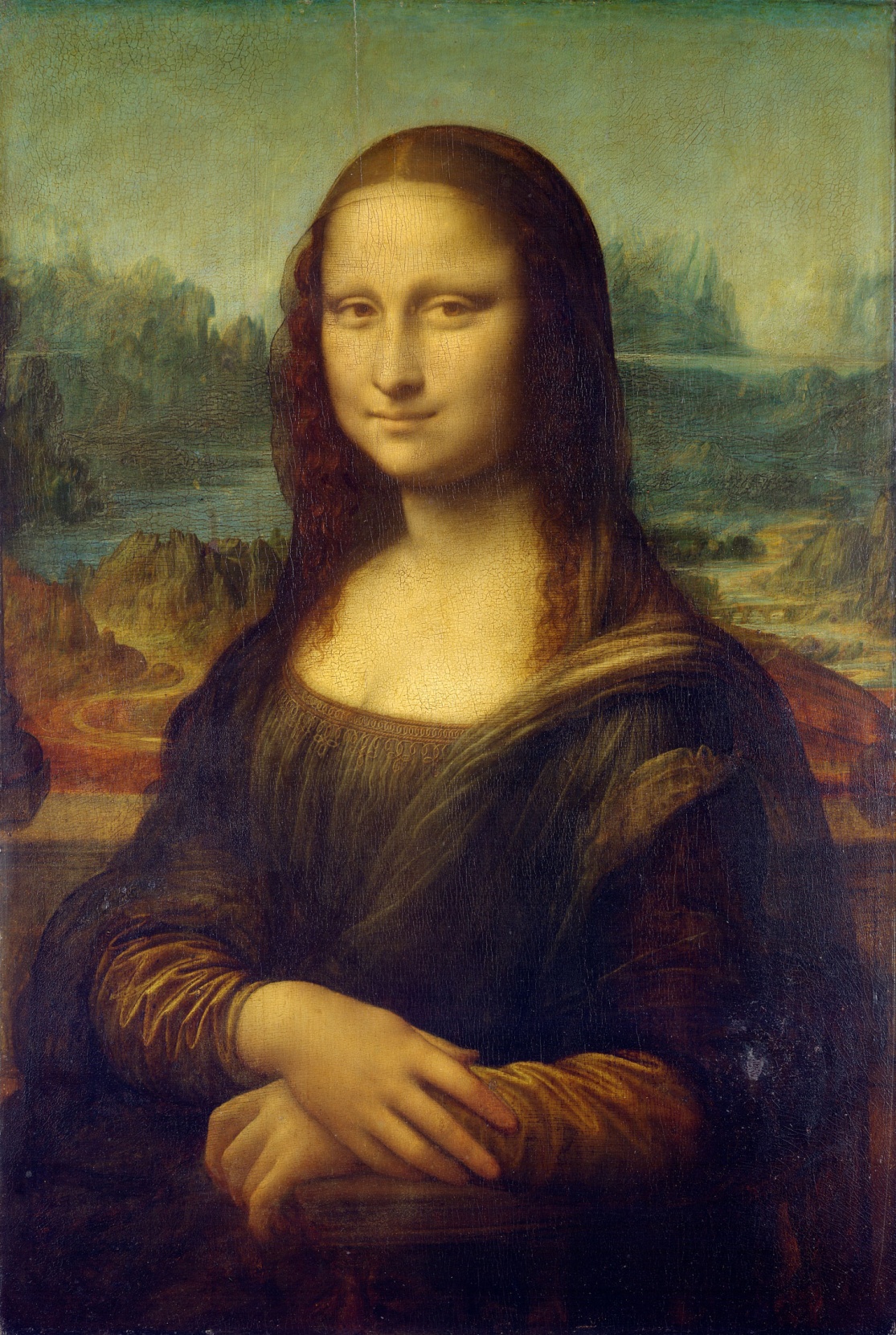 Influential paintings
Lead-in
Can you put the paintings in the order when they were painted?
[Speaker Notes: Which painting do you like best? Why?
pic1: real people/true to life=realistic
pic2:religious
pic3:subjective
pic4:abstract/ not realistic]
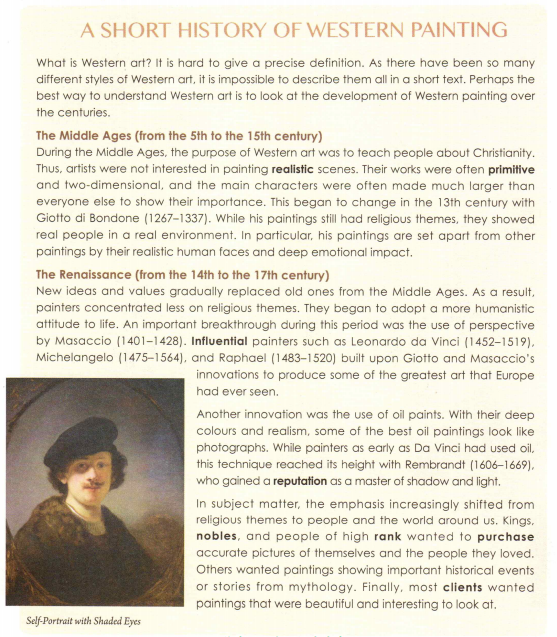 Prediction
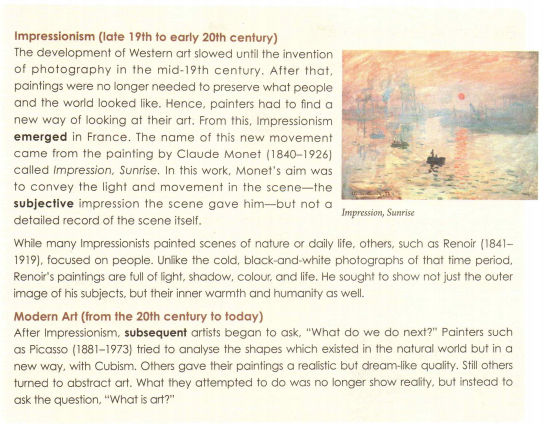 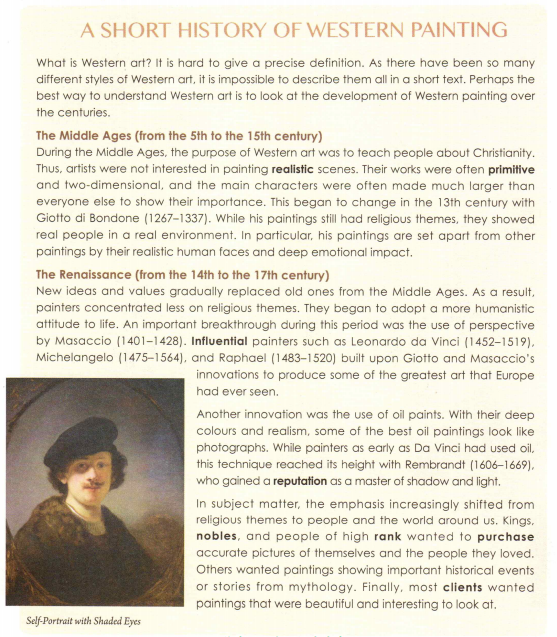 What is the text type?
A.Narration 
B.Exposition 
C.Argumentation
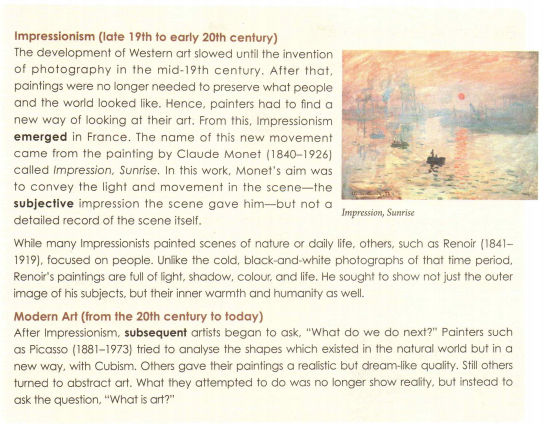 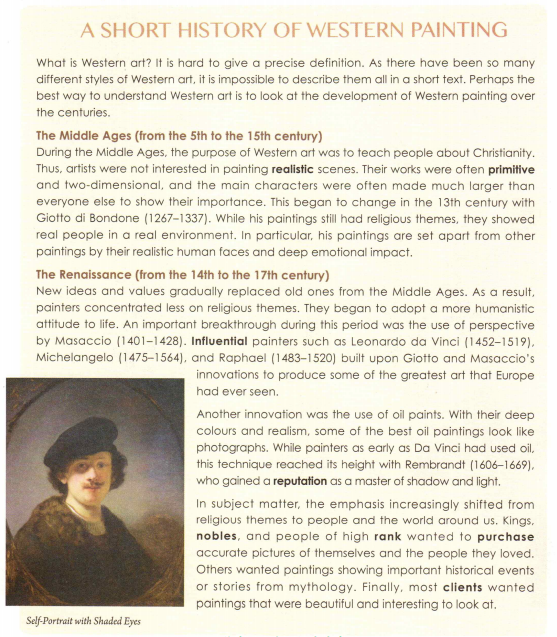 Scanning
The Middle Ages
Impressionism
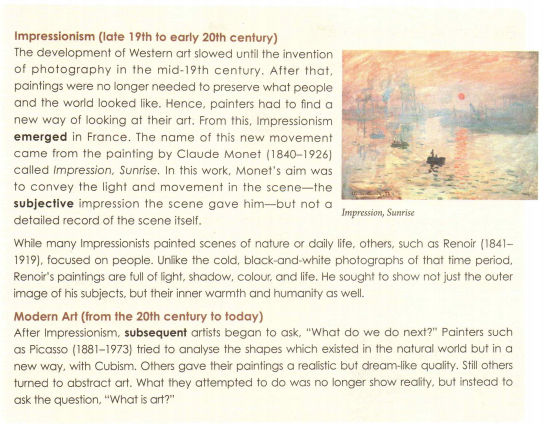 The Renaissance
Modern Art
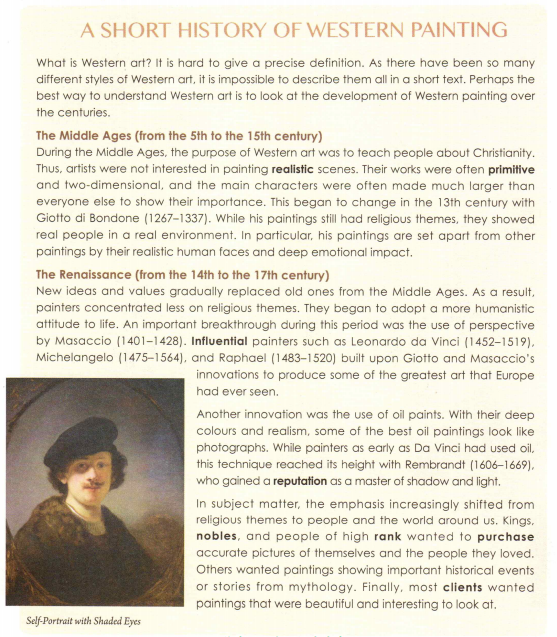 Scanning
Giotto di Bondone
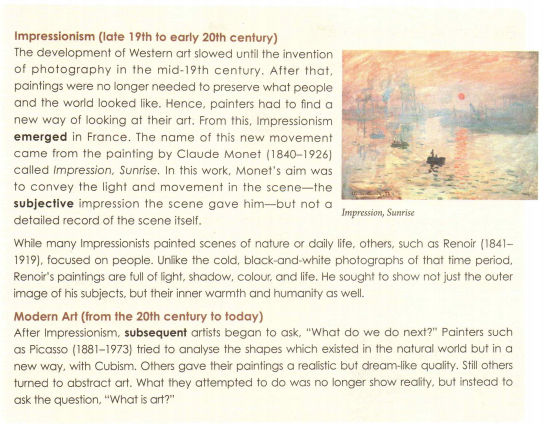 Leonardo da Vinci
Masaccio
Raphael
Claude Monet
Michelangelo
Renoir
Rembrandt
Picasso
Raphael
da Vinci
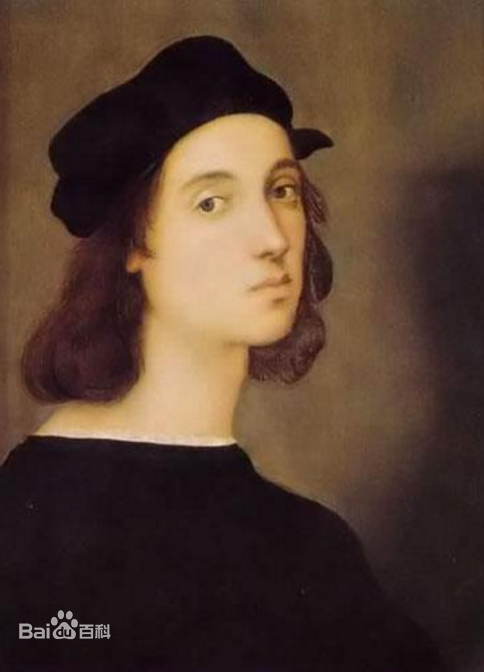 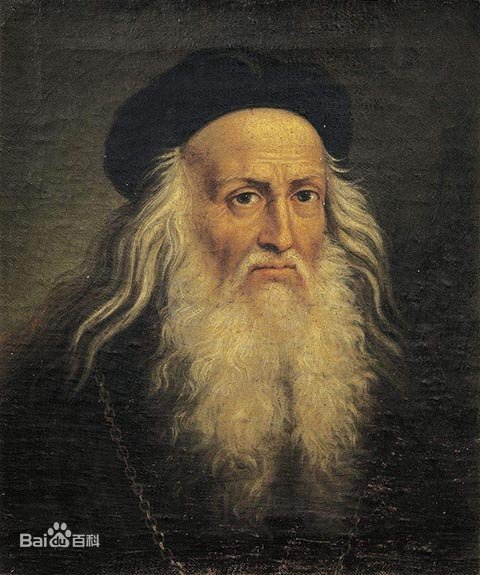 Masaccio
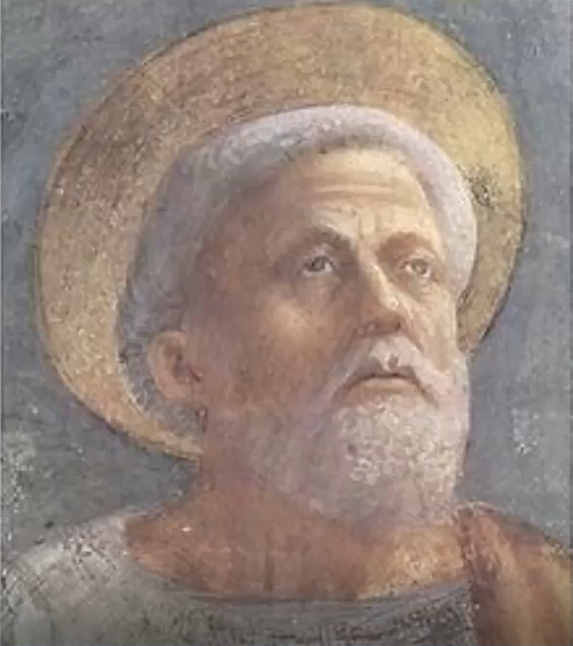 Picasso
Giotto
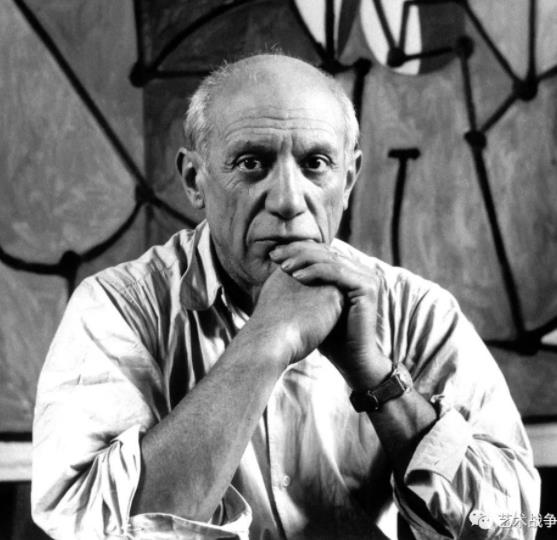 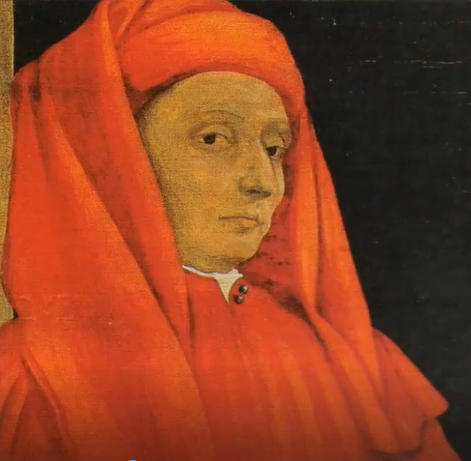 Michelangelo
Rembrandt
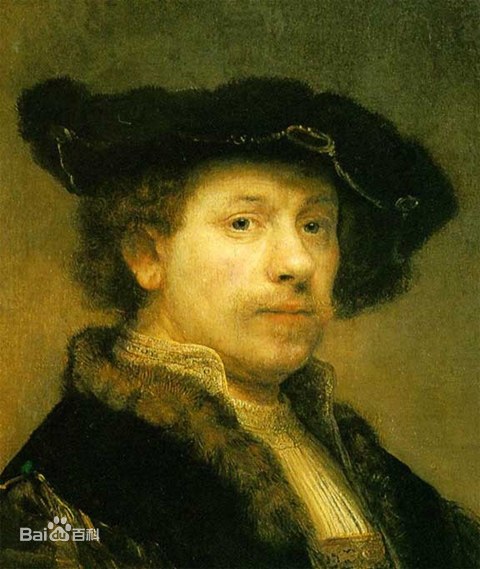 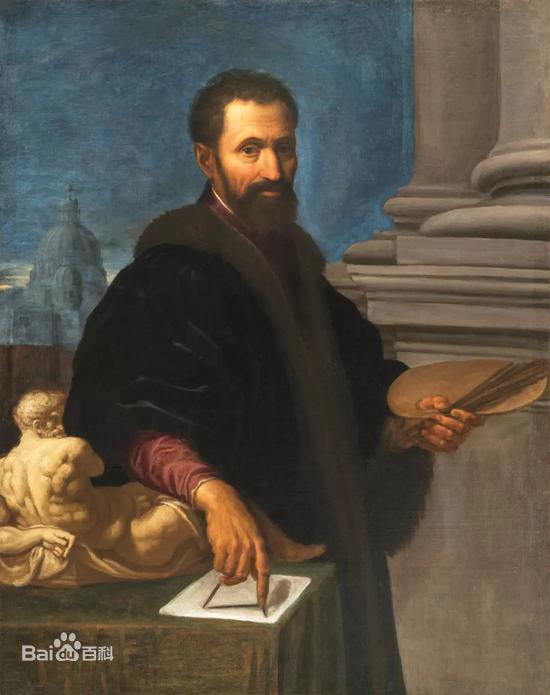 Monet
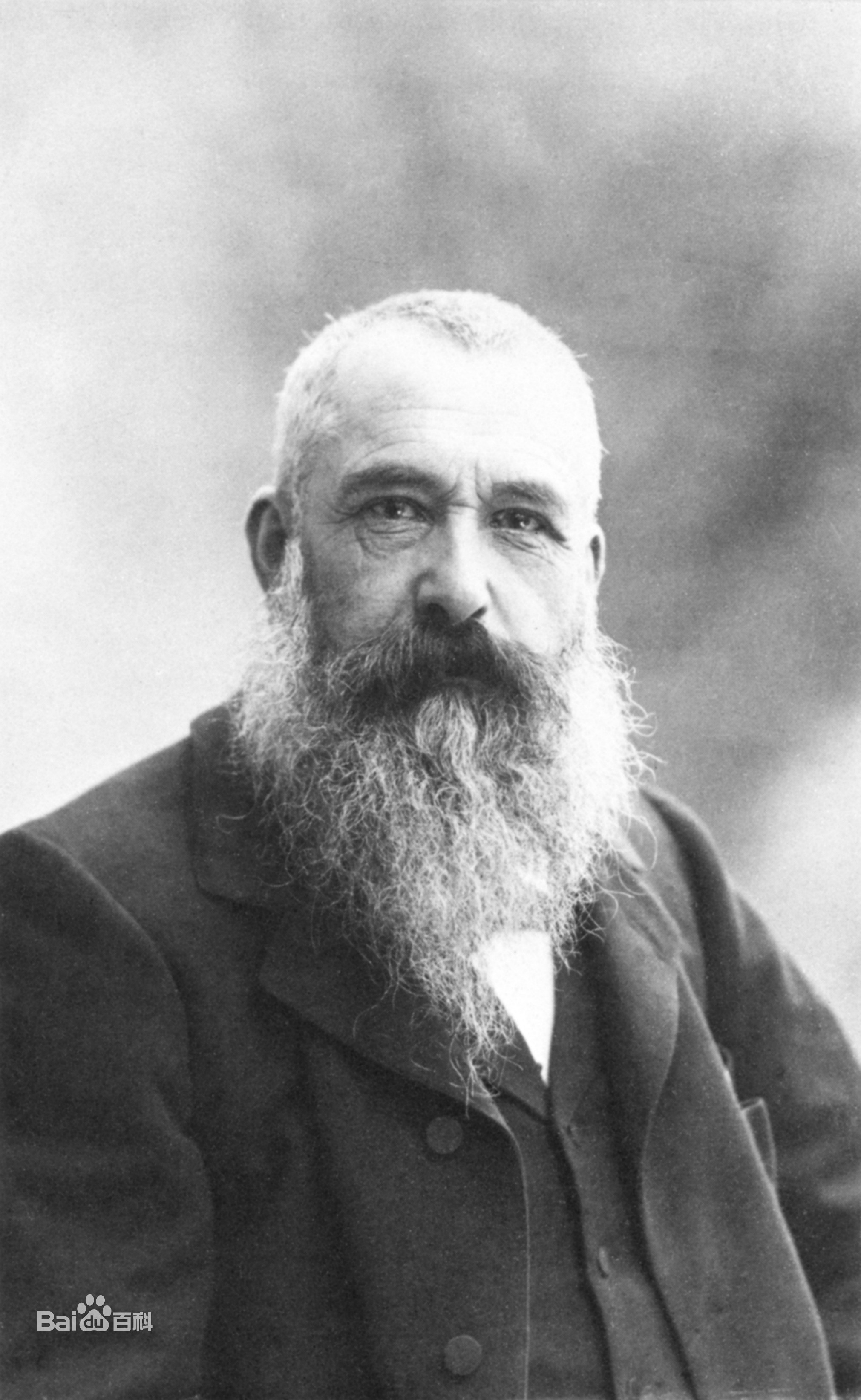 Renoir
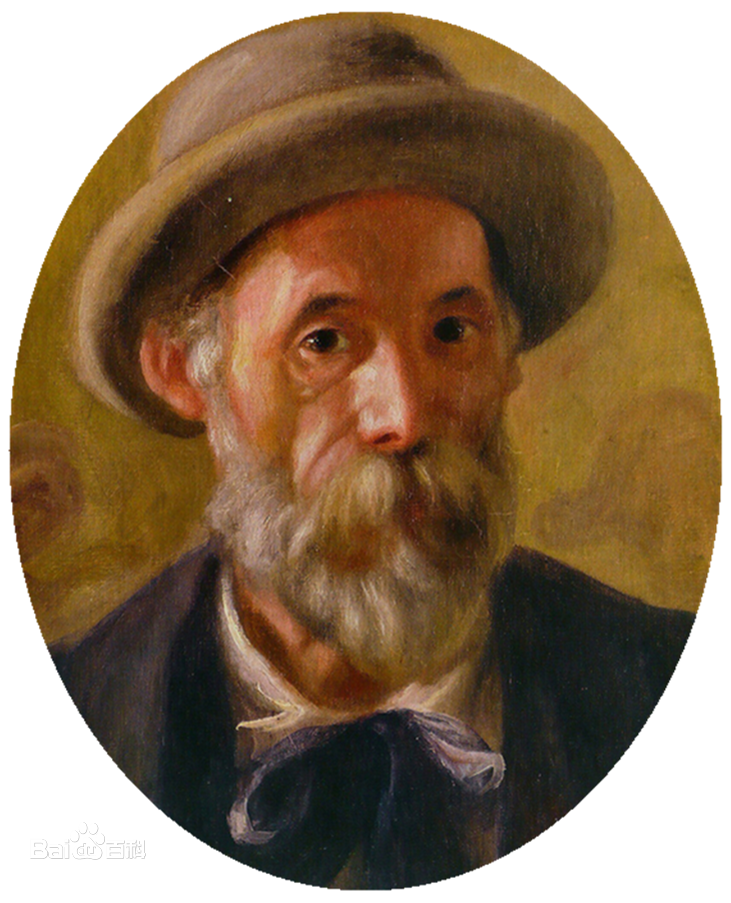 Detailed reading
Impressionism
Modern Art
The Renaissance
The Middle Ages
Detailed reading-example
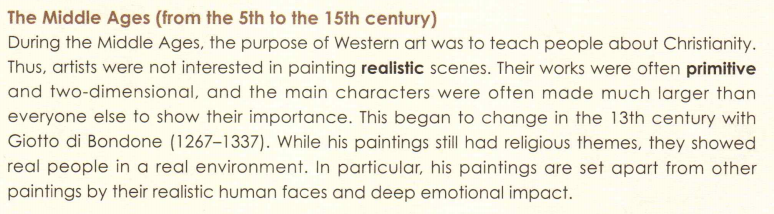 Michelangelo
Picasso
Rapheal
da Vinci
Giotto
Renoir
Monet
Masaccio
Rembrandt
Impressionism
Modern Art
subjective
not detailed
colorful
warm
humanistic
The Renaissance
Cubistic
realistic
dream-like
abstract
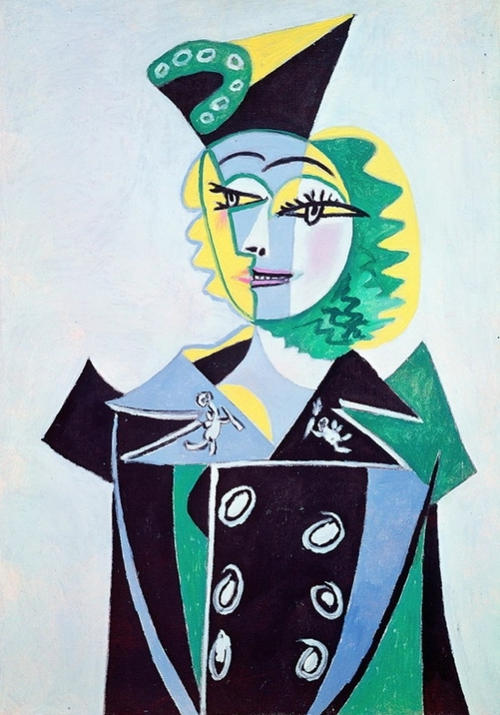 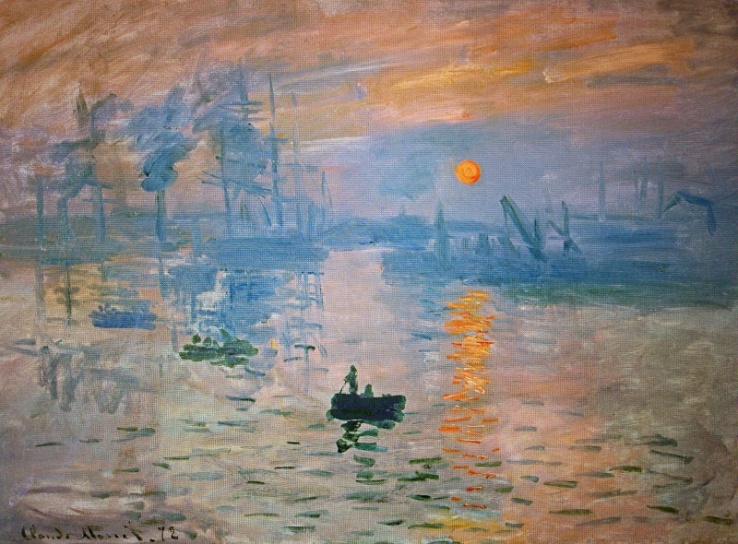 The Middle Ages
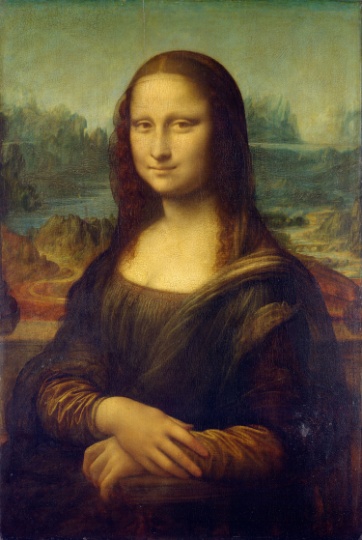 less religious
humanistic
realistic
accurate
primitive
two-dimensional
religious
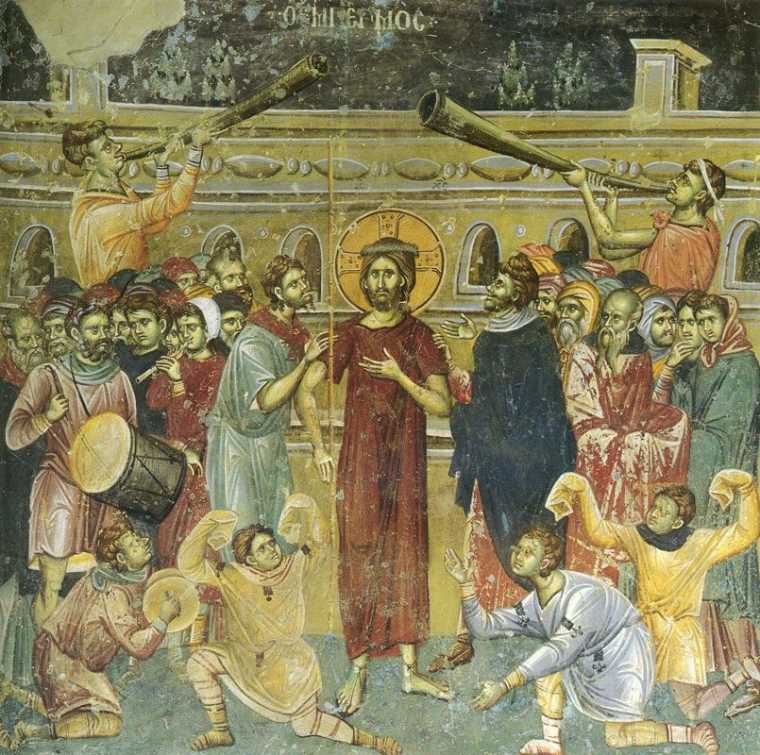 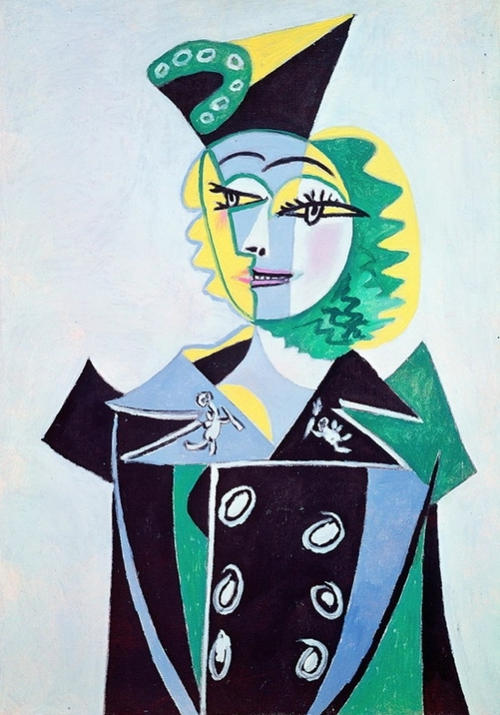 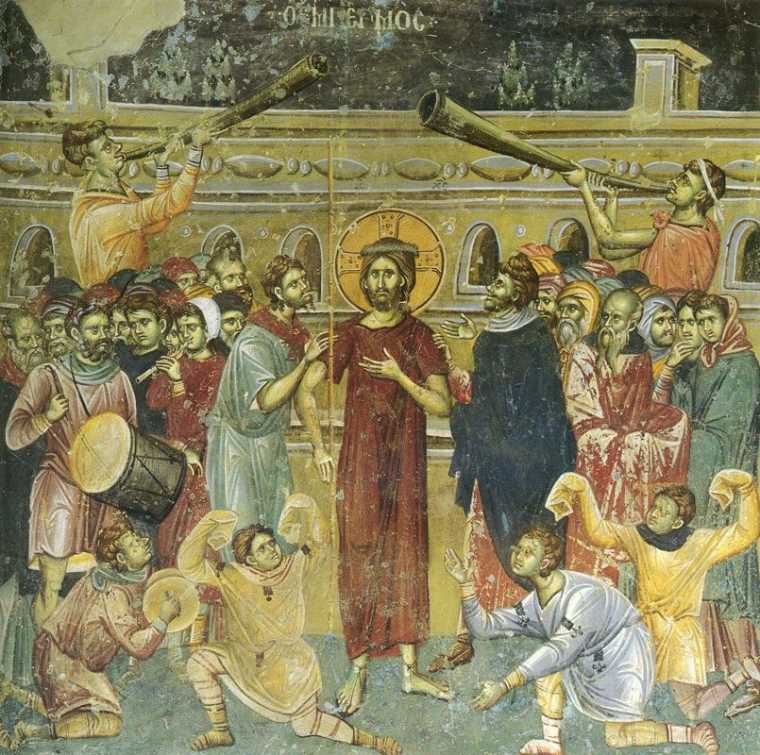 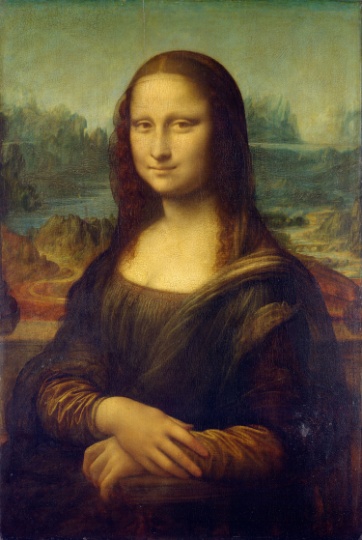 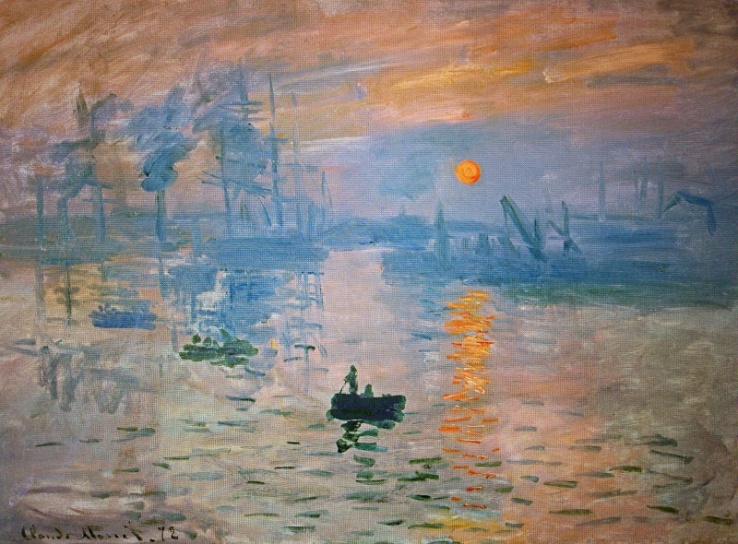 Impressionism
Modern Art
subjective
not detailed
colorful
warm
humanistic
The Renaissance
Cubistic
realistic
dream-like
abstract
The Middle Ages
less religious
humanistic
realistic
accurate
primitive
two-dimensional
religious
Summary: how did the style of painting change?
from
to
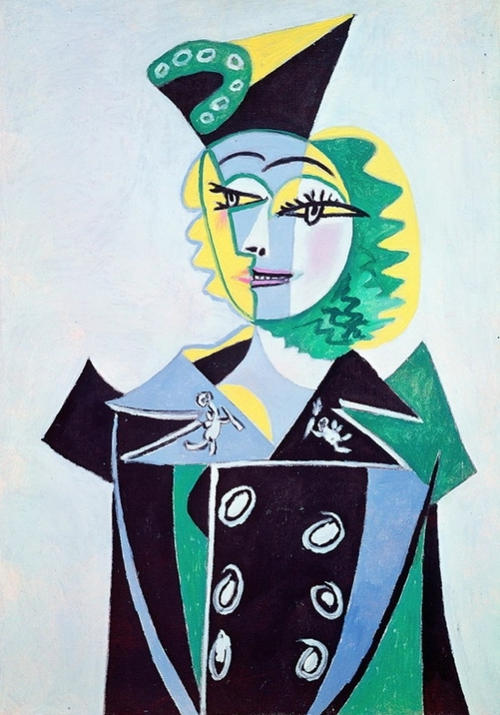 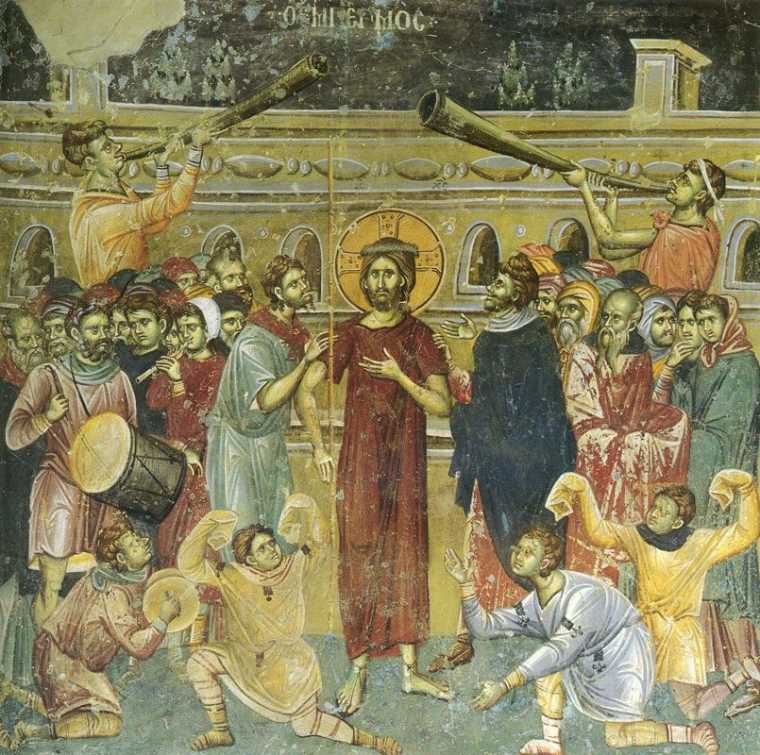 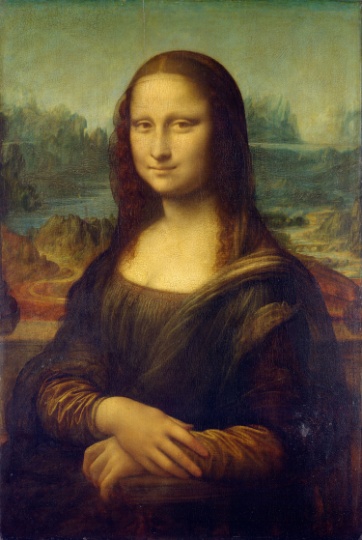 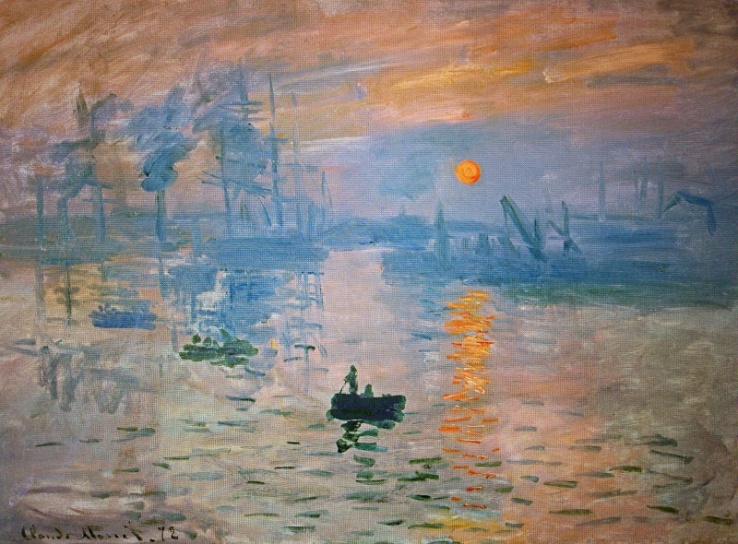 Impressionism
Modern Art
The Renaissance
The Middle Ages
religious
accurate
objective
realistic
abstract
subjective
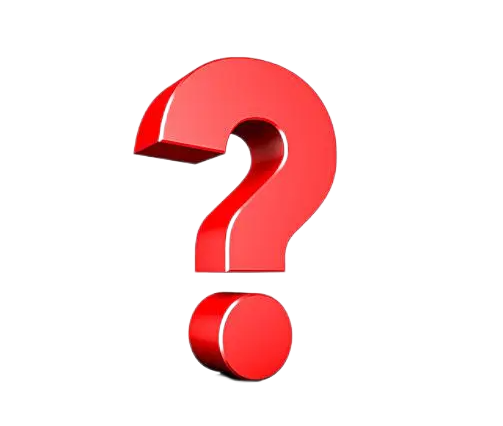 from
to
Why does the Western painting style change over time ?
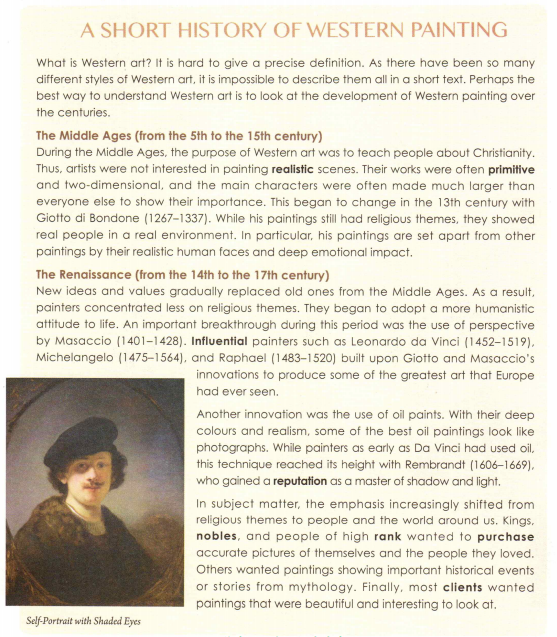 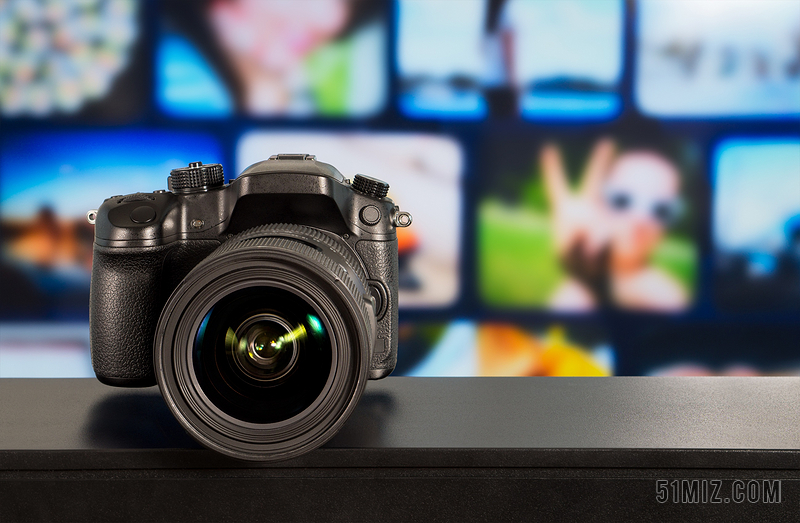 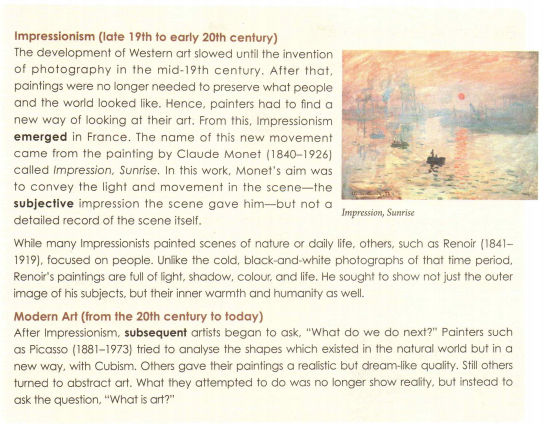 New ideas and values gradually replace old ones from...
the invention of photography
the use of perspective
the use of oil paints
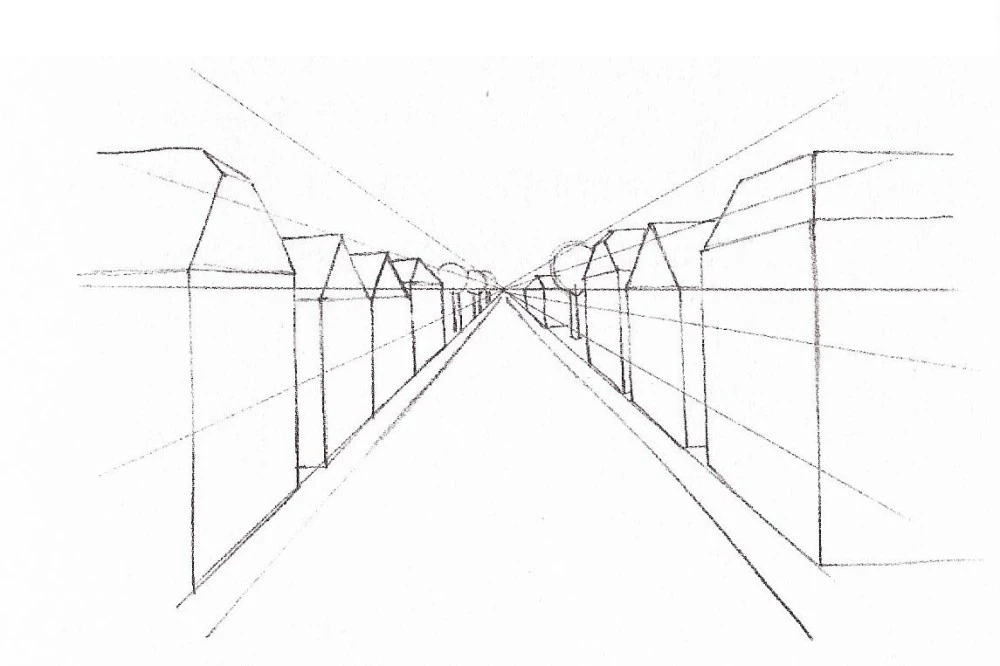 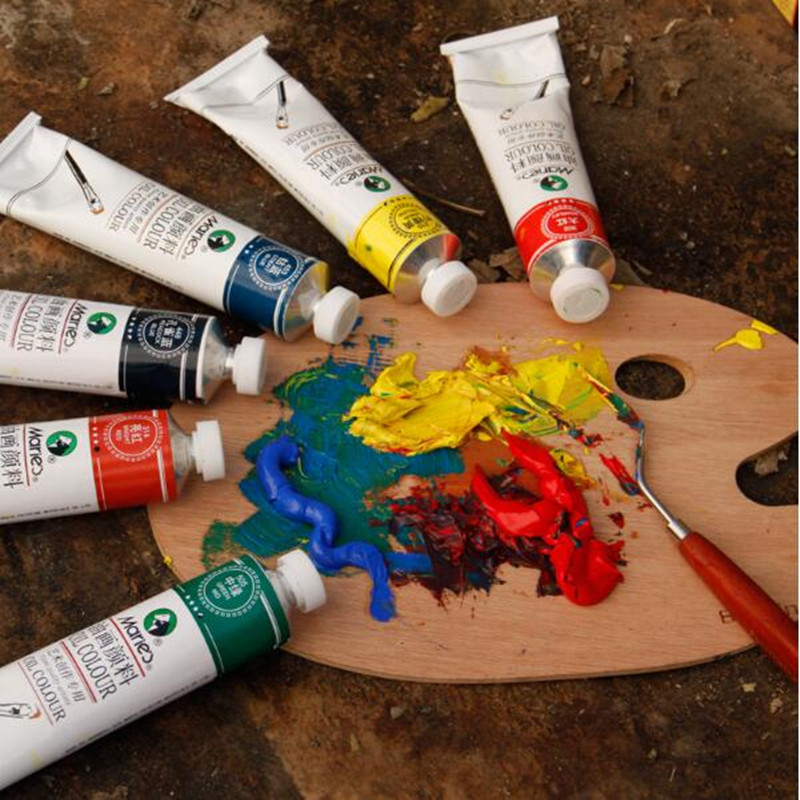 The reasons of style change
new ideas
New ideas and values gradually replace old ones from...
new values
new technique
the use of perspective
new tool
the use of oil paints
new technology
the invention of photography
How did the writer show clearly the changes in Western painting styles?
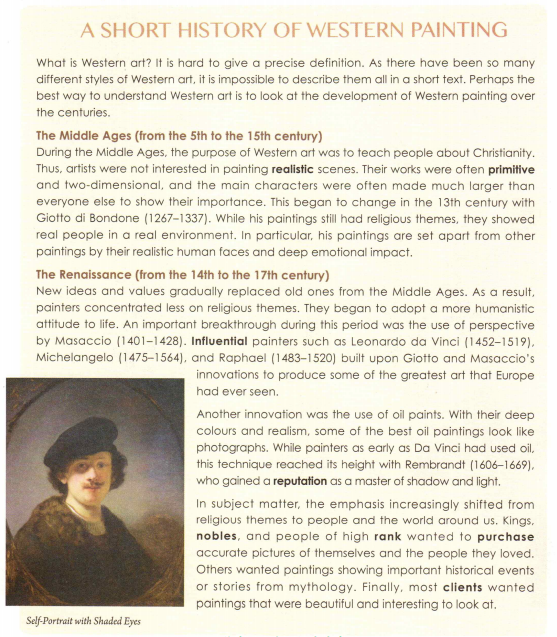 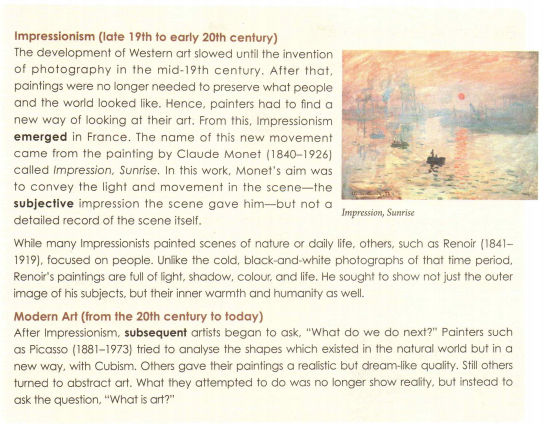 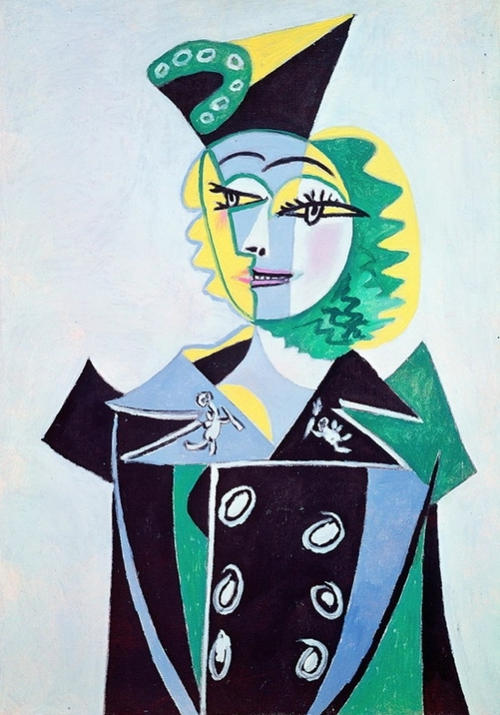 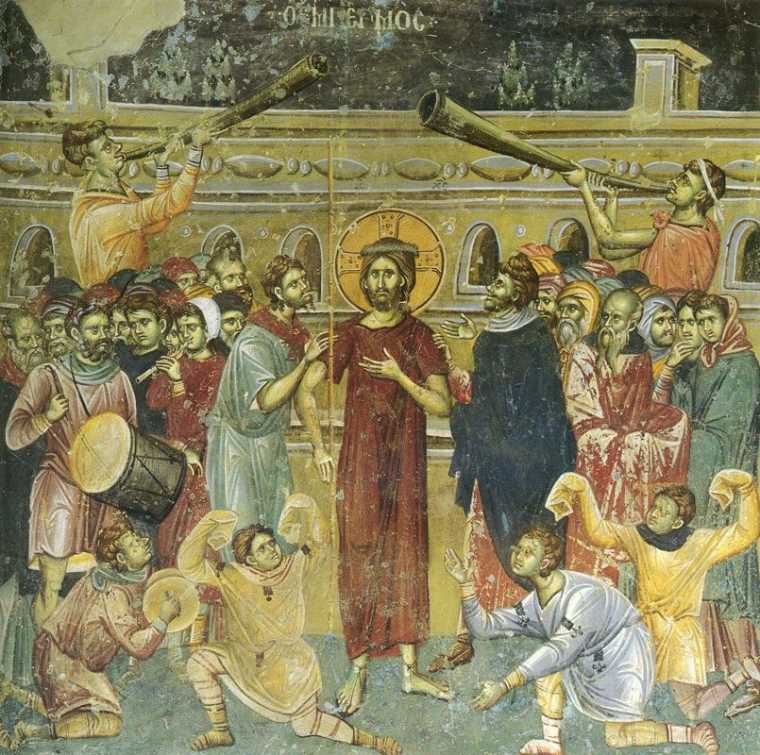 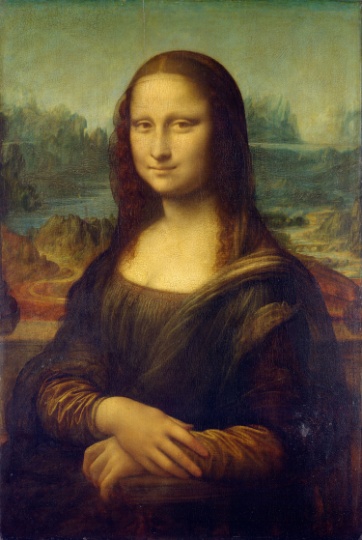 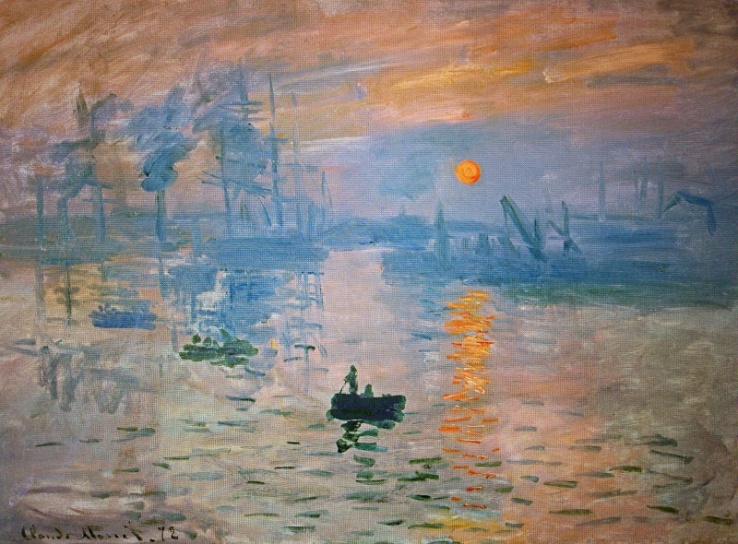 Impressionism
Modern Art
The Renaissance
The Middle Ages
realistic
abstract
subjective
religious
accurate
objective
new ideas, values, technique, tool, technology
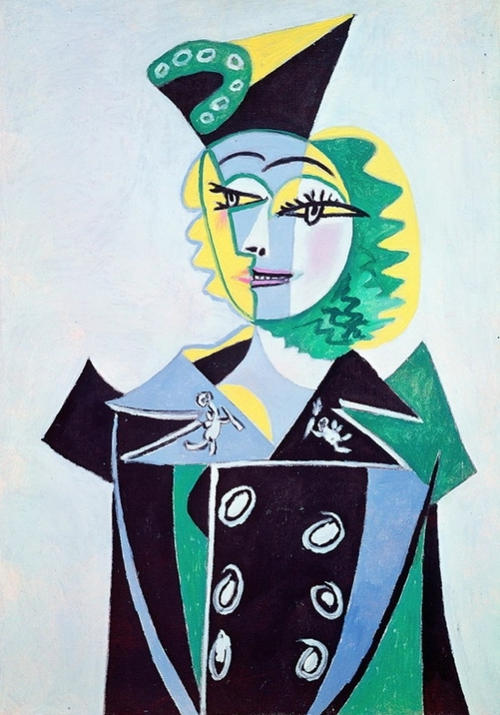 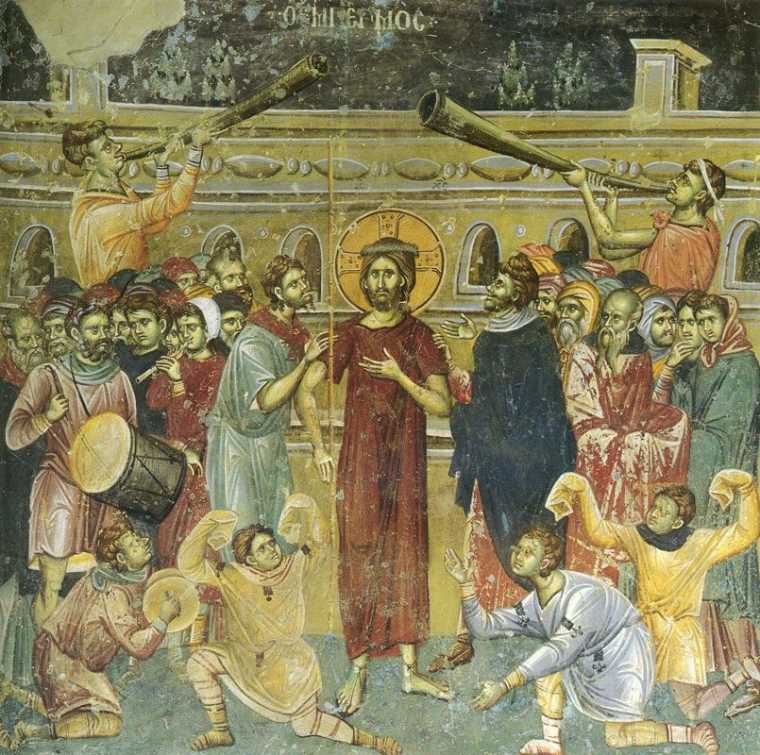 Discussion:
What will the painting style be like in the future ?
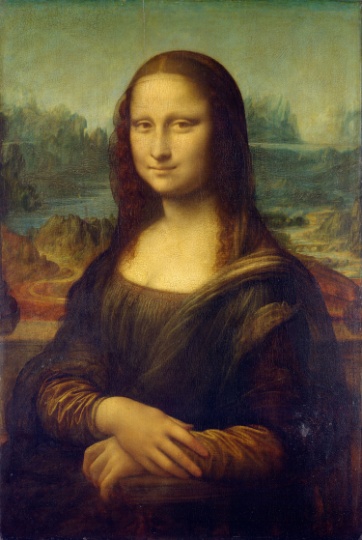 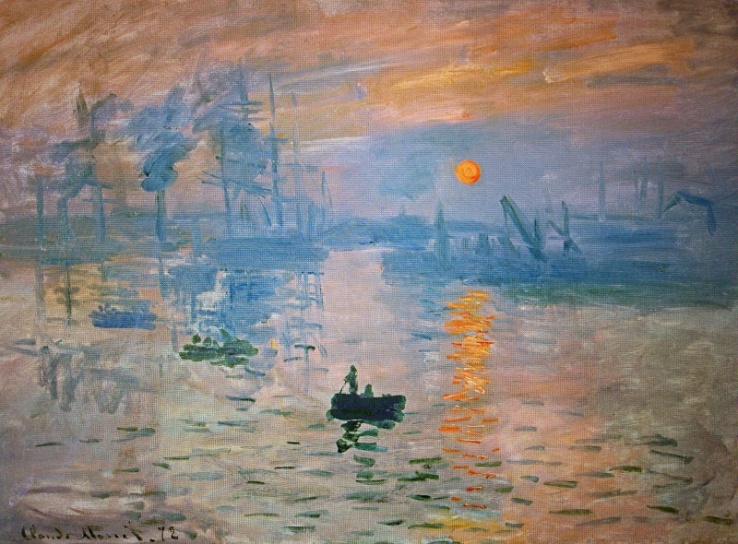 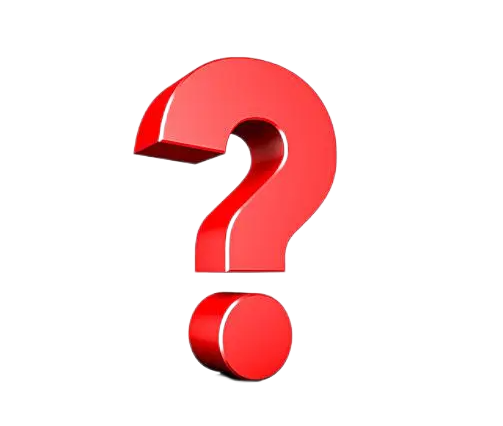 Impressionism
Modern Art
The Renaissance
The Middle Ages
realistic
abstract
subjective
religious
accurate
objective
new ideas, values, technique, tool, technology
Discussion:
What will the painting style be like in the future ?
The Space Age
spacious
massive
dream-like
...
AI ART
multi-dimensional
easy
imaginative
innovative
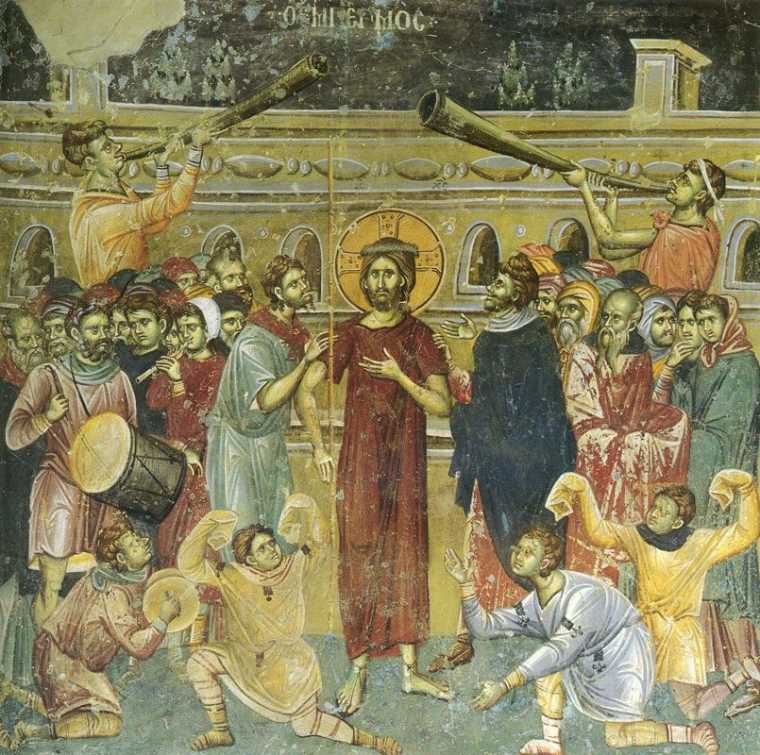 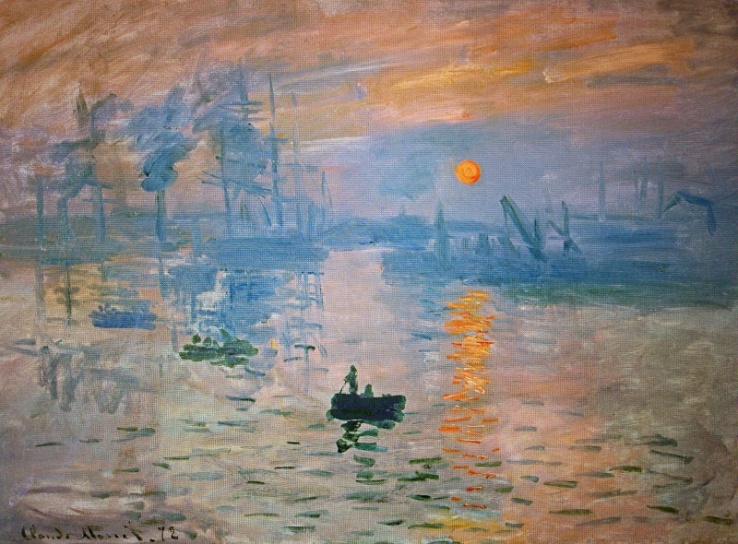 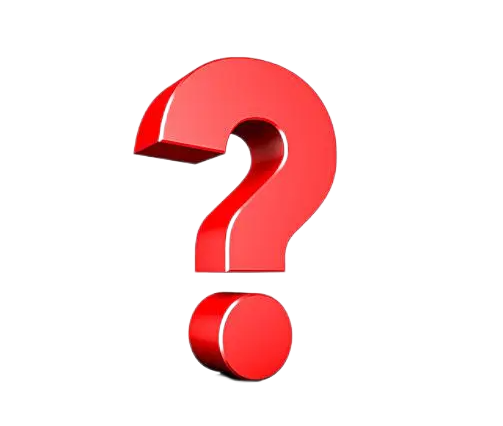 Modern Art
The Middle Ages
Impressionism
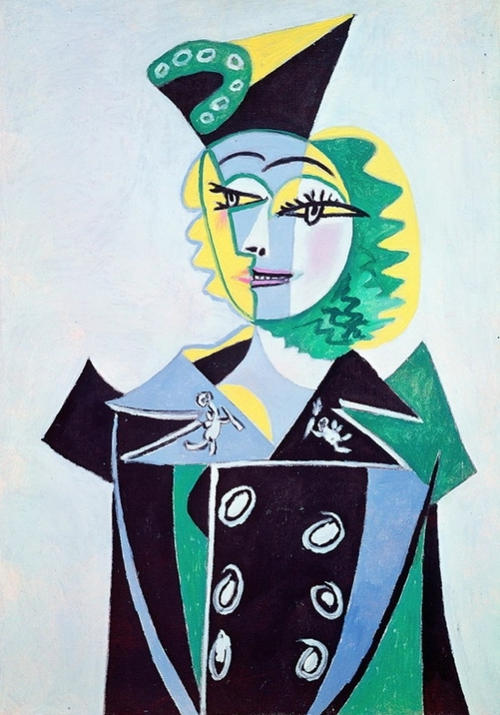 The Renaissance
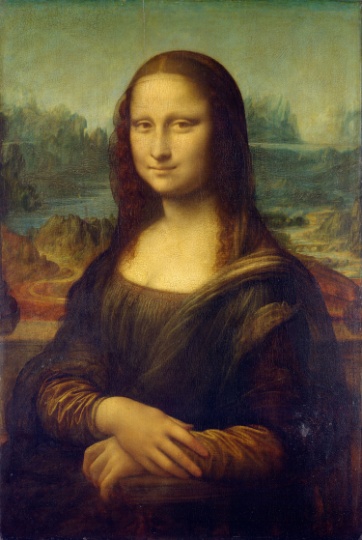 What is art?
What is Western art? It is hard to give a precise definition. As there have been so many different styles of Western art, it is impossible to describe them all in a short text. Perhaps the best way to undestand Western art is to look at the development of Western painting over centuries.
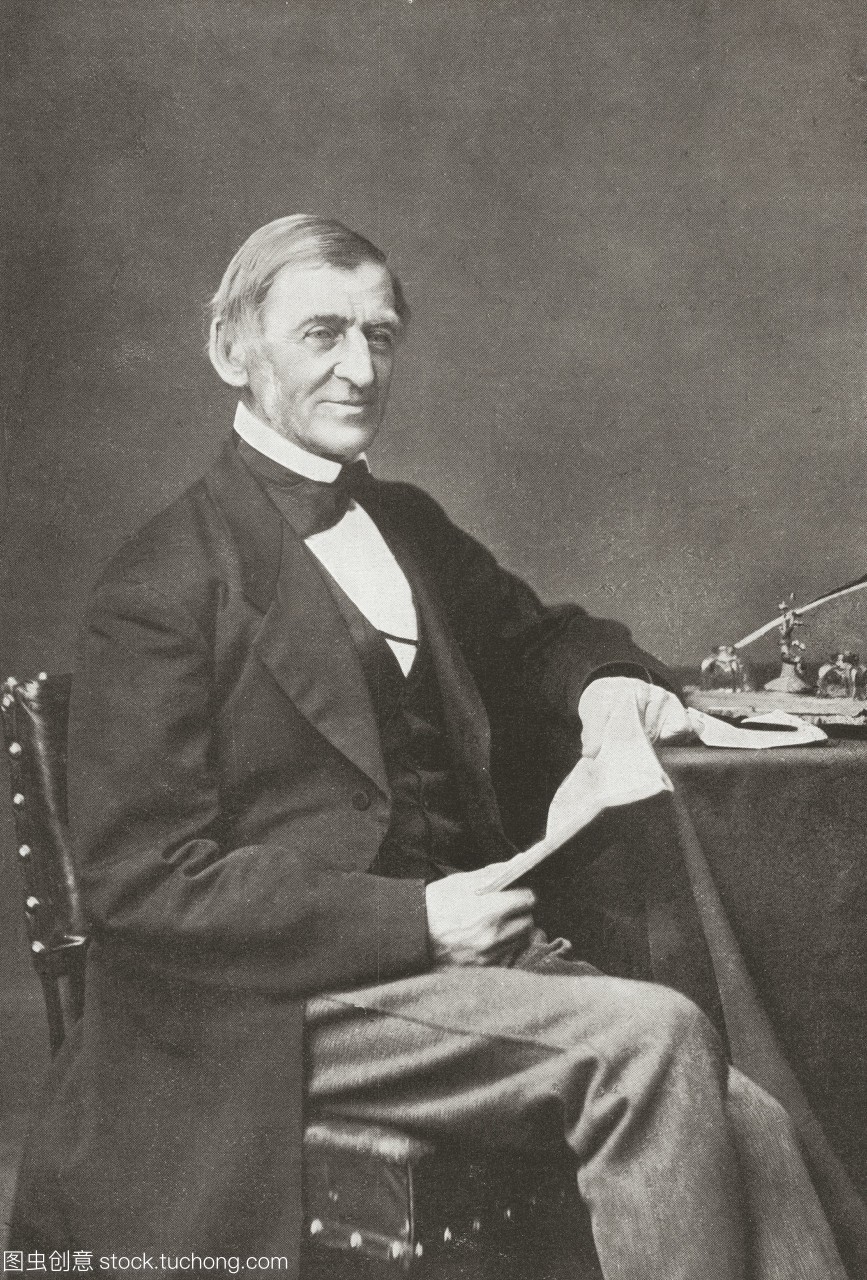 The creation of beauty is art.
——Ralph Waldo Emerson
How would you answer the question, “What is art?”
record
life
Art is a(n) ___________ of ___________;
   a(n) ___________ of ___________;
            a(n) ___________ of ___________;
            a(n) ___________ of ___________;
            a(n) ___________ of ___________;
            a(n) ___________ of ___________;
            ......
memory
history
entertainment
form
pursuit
beauty
nutrition
soul
expression
idea
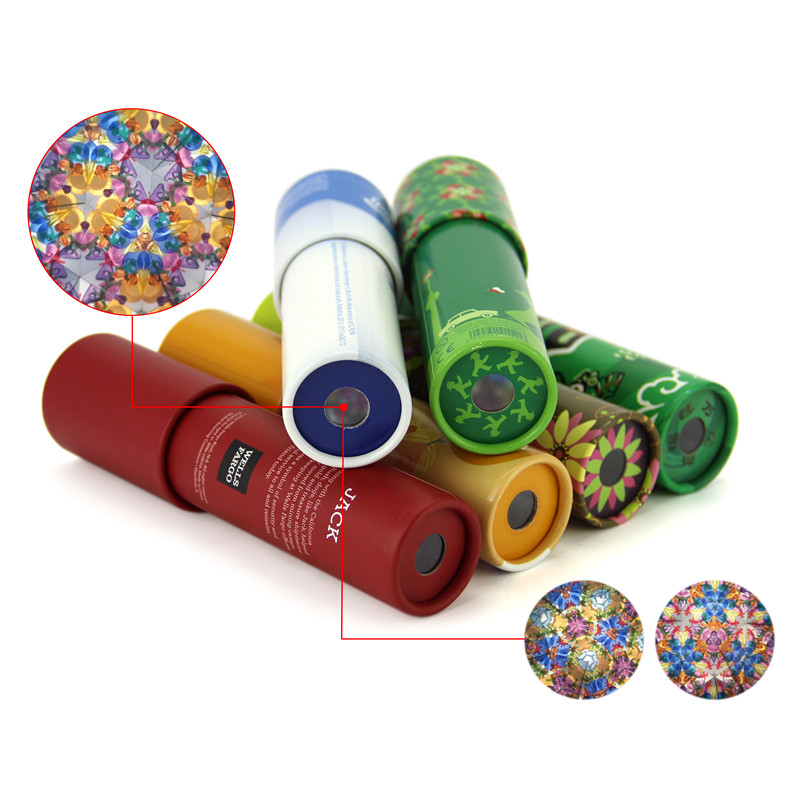 Kaleidoscope
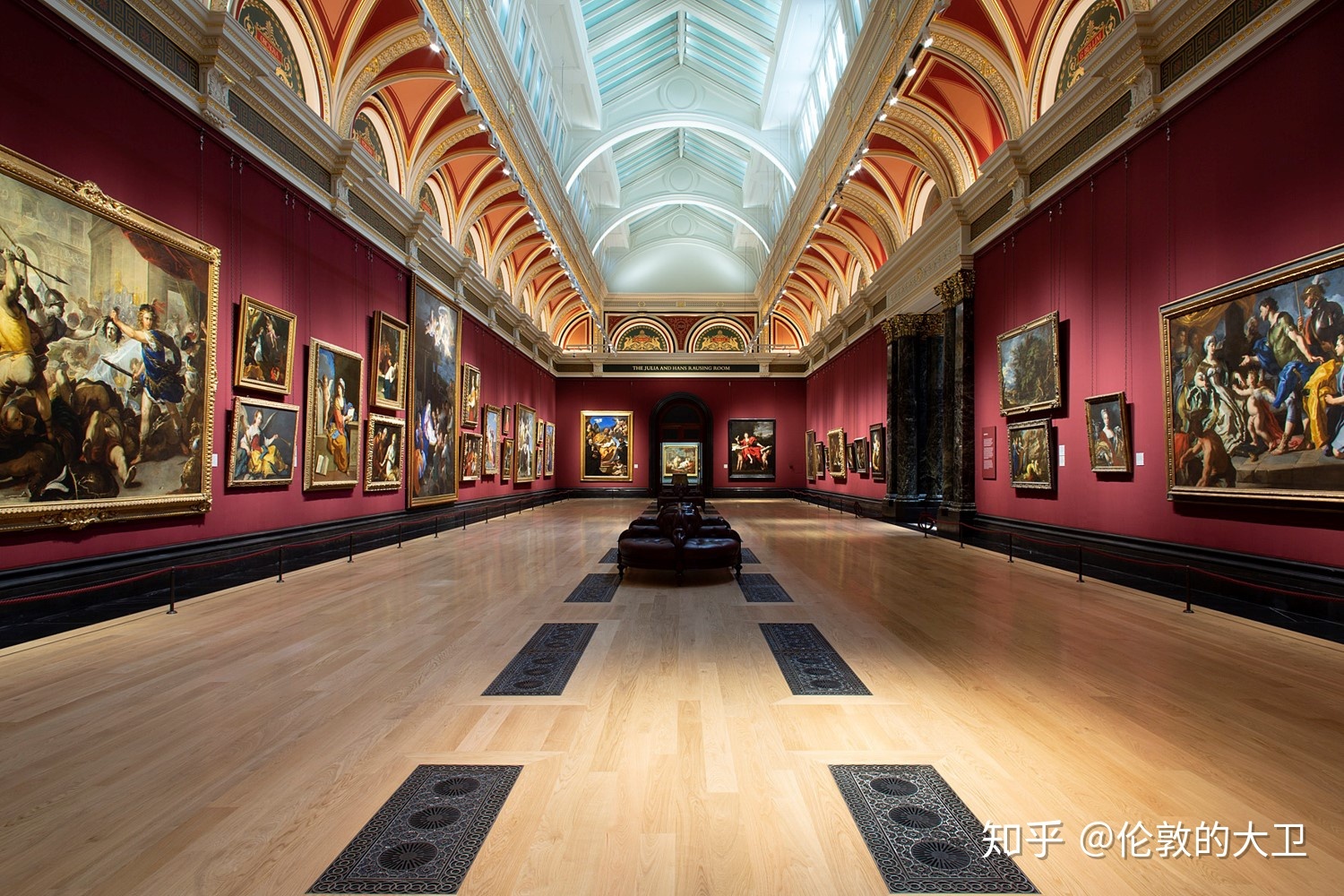 Art 
is a topic with diverse understandings.

Walk into an art museum and feel the diverse beauty closely by yourself.